Drill4
KSCB113
第十八课中国历史
生词
参观
讨论/discussion
你参观过和中国有关的東西吗？
生词
文字
生词
关系
讨论/discussion
你觉得，你的国家和那些国家的关系好？
生词
诗
讨论/discussion
你写过诗吗？
生词
火药
生词
孔子
讨论/discussion
你读过孔子的书吗？
生词
李白
讨论/discussion
你读过李白的诗吗？
生词
伟大
讨论/discussion
你觉得谁是伟大的人？
生词
朝代
生词
坟墓
讨论/discussion
你参观过坟墓吗？
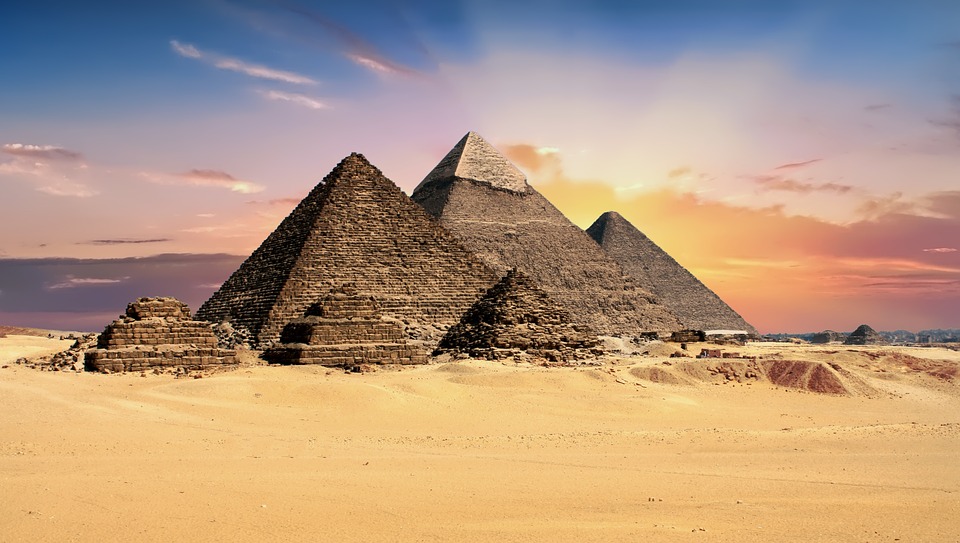 生词
革命
生词
发明
讨论/discussion
历史上有哪些有名的发明？
生词
秦始皇
生词
宫殿
讨论/discussion
你参观过宫殿吗？
生词
基础
讨论/discussion
什么是学好中文的基础？
生词
技术
生词
西方
讨论/discussion
那些国家是西方国家？
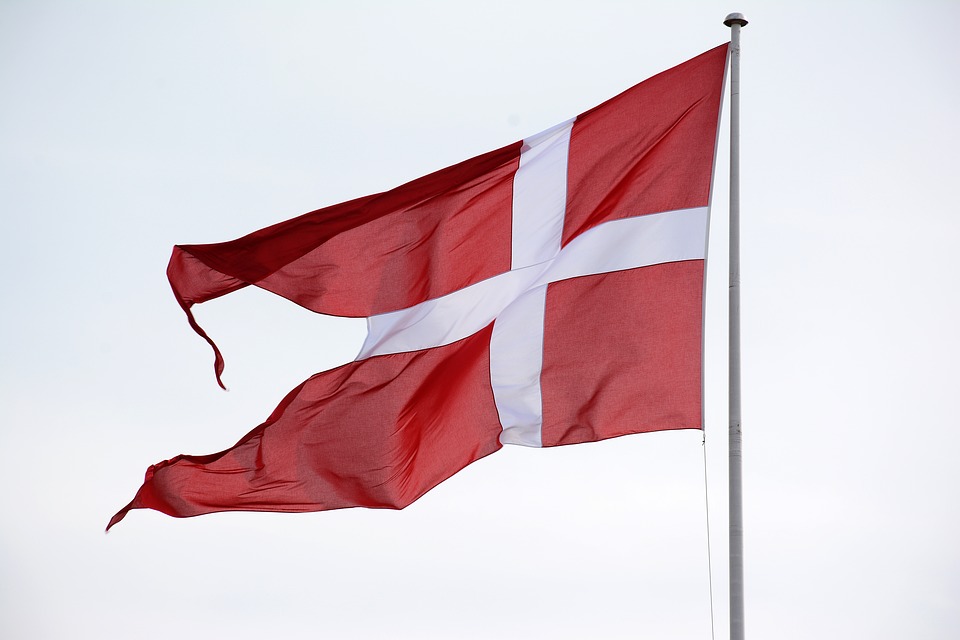 生词
杀
生词
学院
讨论/discussion
你喜欢你现在的学院吗？
生词
烧
生词
兵马俑
讨论/discussion
你看过兵马俑吗？
生词
先进
讨论/discussion
你觉得捷克先进吗？为什么？
生词
指南针
讨论/discussion
你用过指南针吗？
生词
诗人
讨论/discussion
除了李白，你还知道什么有名的中国诗人？
生词
贸易
讨论/discussion
你觉得，现在你国家的贸易好吗？
生词
孙中山
生词
文明
生词
丝绸
生词
你穿过丝绸的衣服吗？
生词
汉朝
生词
发展
讨论/discussion
经济   发展
社会
科技
生词
皇帝
课文
课文
李文说中国历史上最重要的教育家是谁？
讨论/discussion
你知道哪些教育家？
课文
中国的第一个皇帝是谁？
课文
秦始皇做了哪些事？
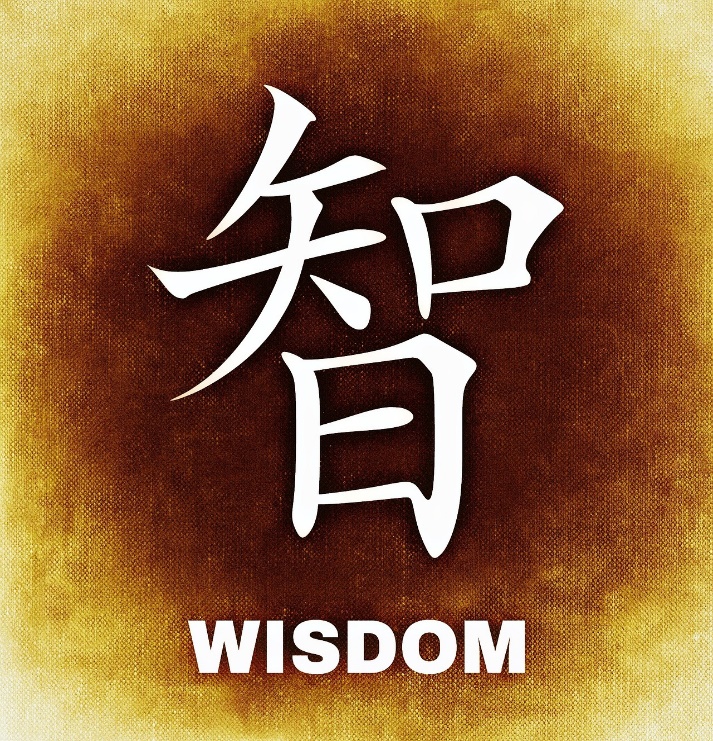 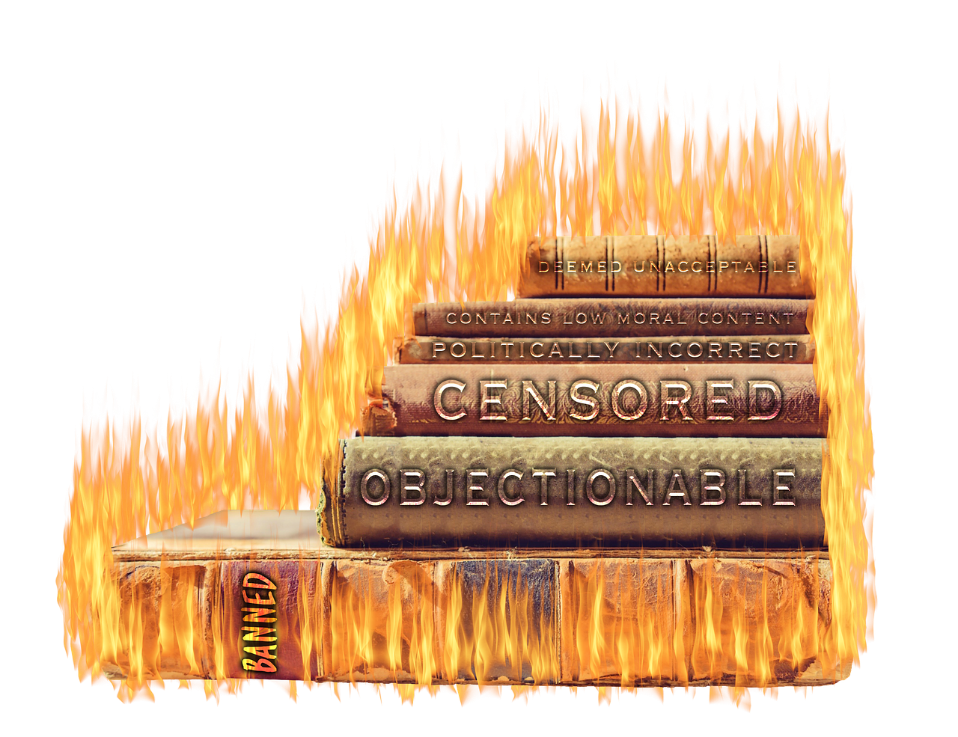 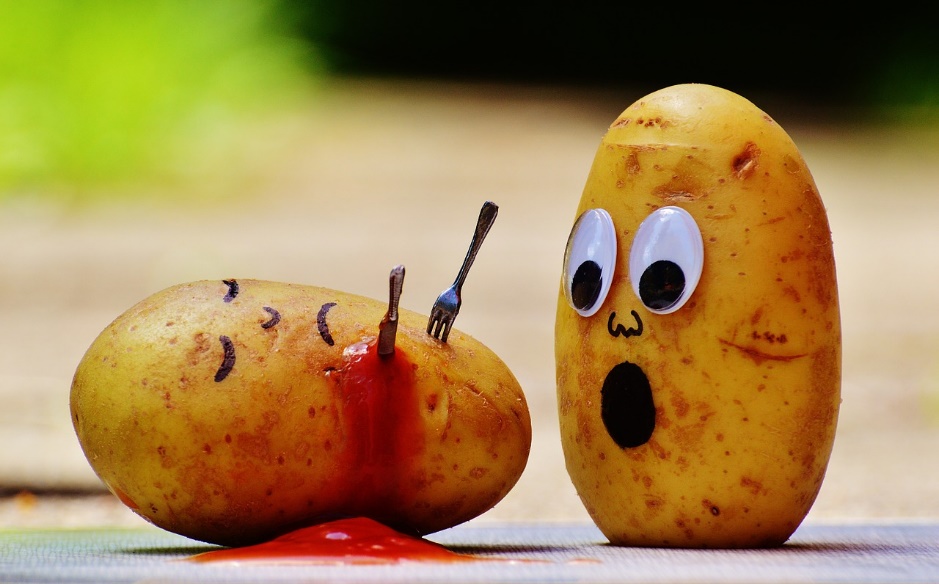 讨论/discussion
你觉得秦始皇是好皇帝还是坏皇帝？
课文
汉族这个称呼是怎么开始的？
汉朝
课文
汉朝的时候，中国和西方怎么贸易？
丝绸之路
丝路
讨论/discussion
你喜欢诗吗？
课文
为什么在唐朝的时候，有很多外国留学生来留学？
文化
课文
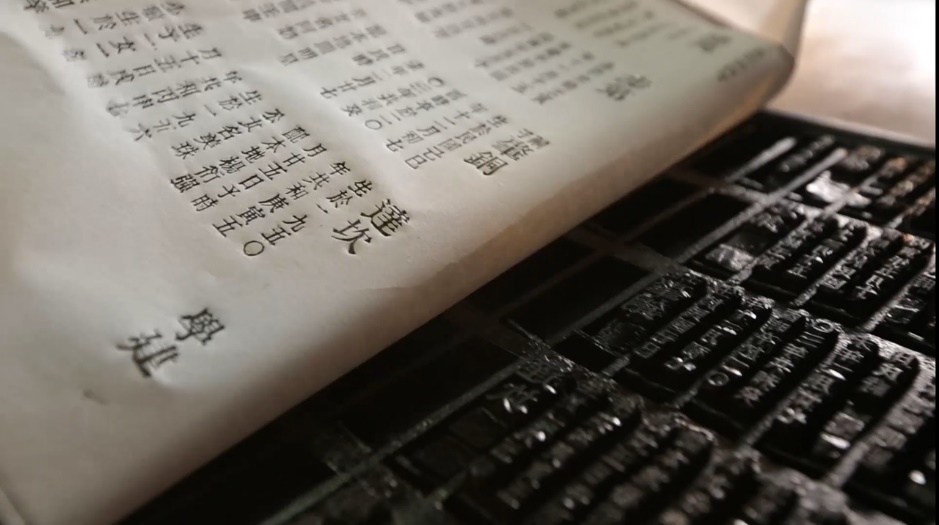 四大发明是什么？
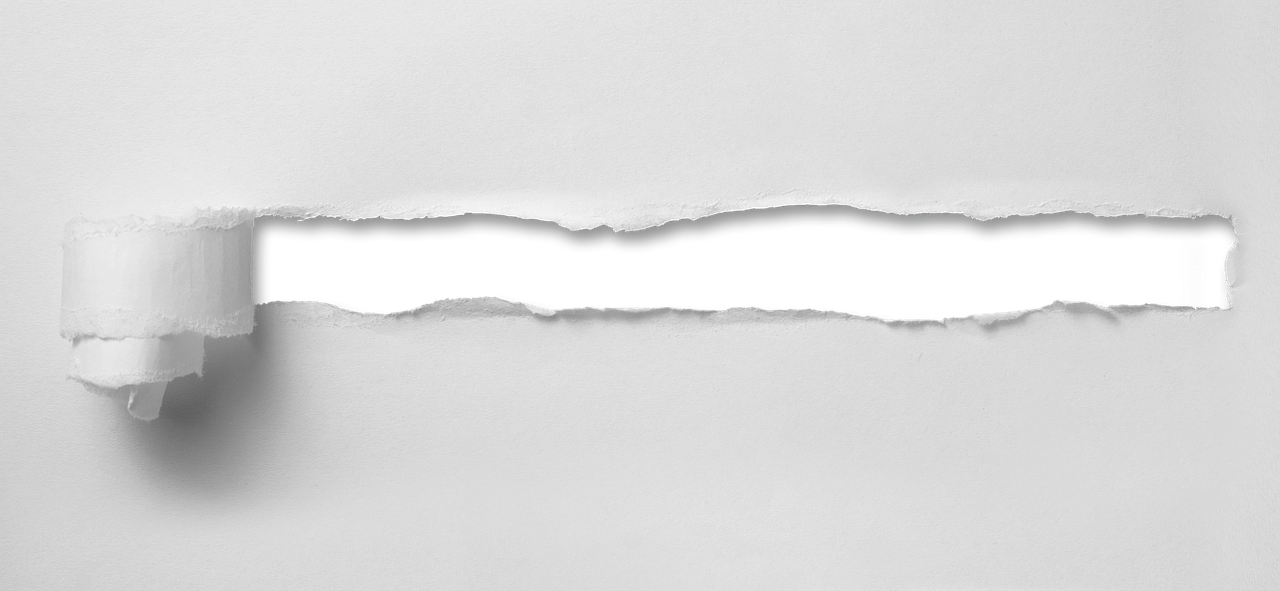 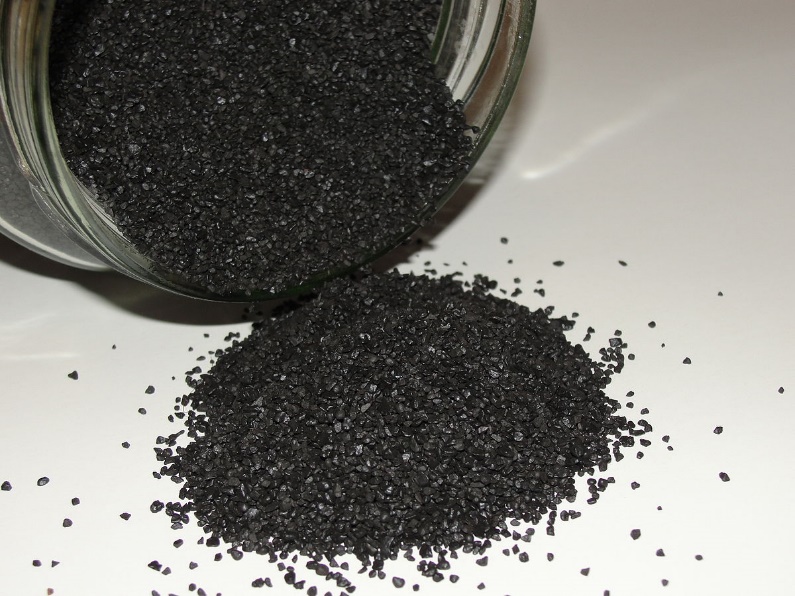 课文
四大发明哪一个是在宋朝才发明的？
讨论/discussion
你觉得四大发明哪一个最重要？为什么？
课文
中国最后一个朝代是哪一个？
清朝
课文
课文提到了哪些中国朝代？
秦、汉、
唐、宋、清
中华民国 VS 中华人民共和国
中华民国 VS 中华人民共和国
https://www.youtube.com/watch?v=VddD9vJsAGo

https://www.youtube.com/watch?v=cUCmCdg94UQ
语法
之一
之 is a structural particle and similar with 的

One of
中国是世界文明古国之一
之一
…是世界文明古国之一
之一
…是欧洲的先进国家之一
之一
...投资方法之一
之一
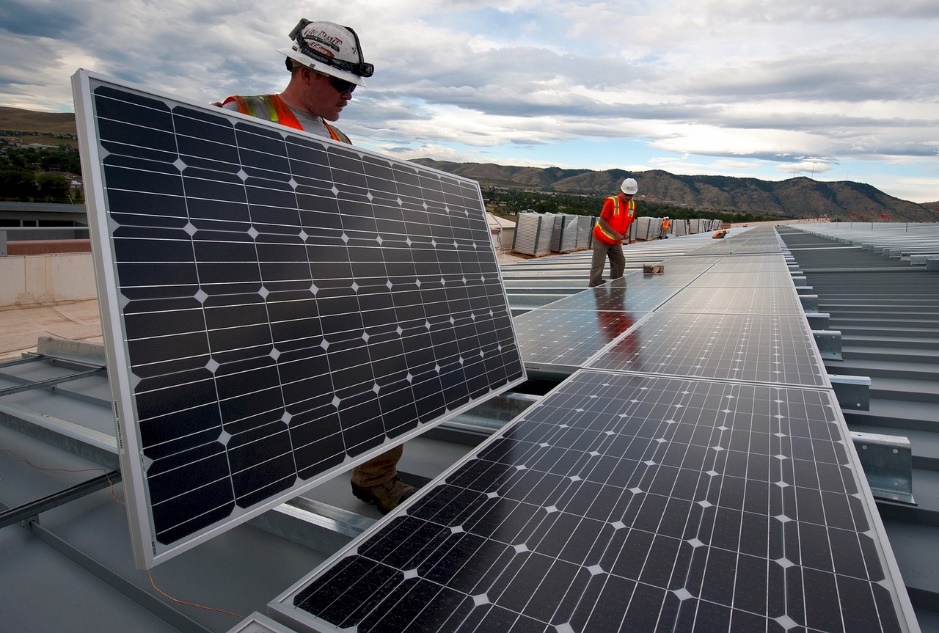 ...是人们常用的能源之一
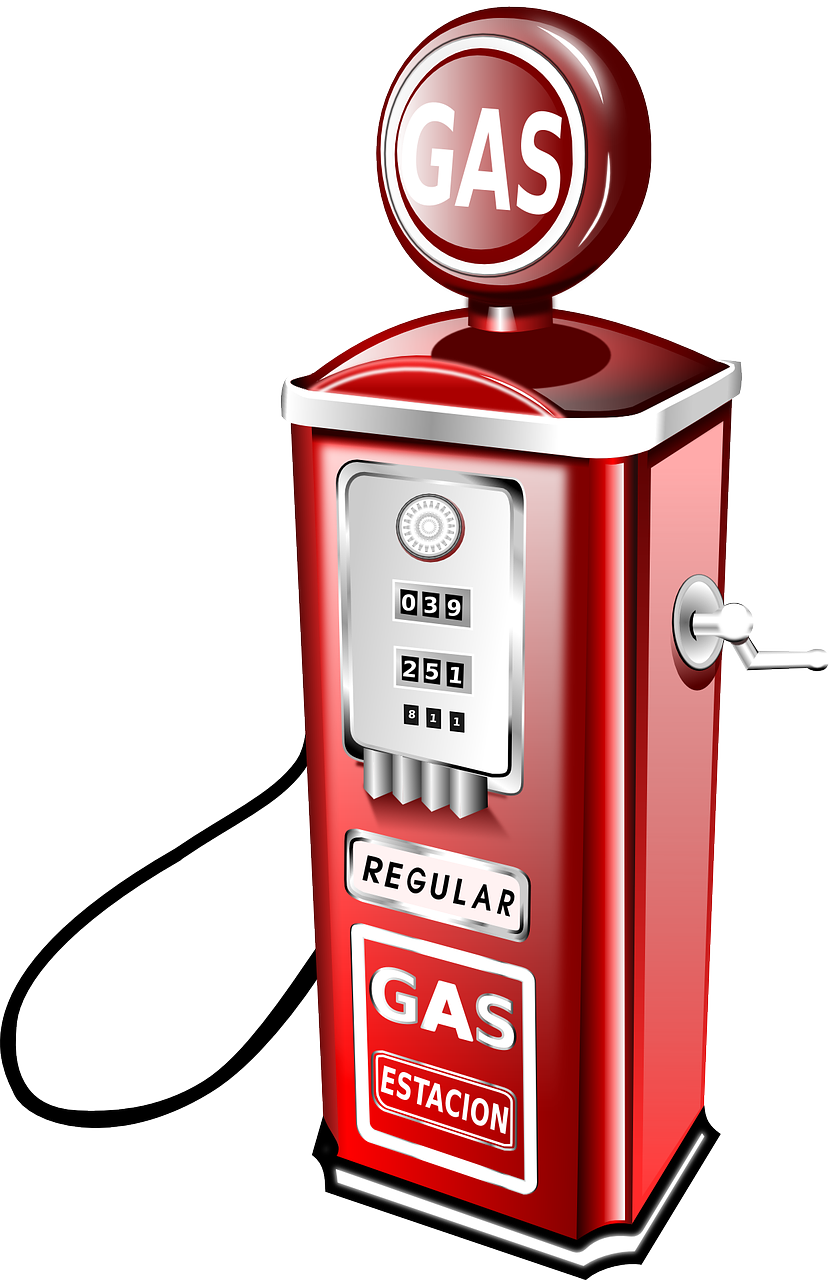 其中
Among of them
中国国家博物馆很大，中国历史虽然只是其中一部分，可是也不是几个小时就能逛完的。
其中
中国历史很长，其中...是我印象最深的朝代。
其中
历史上伟大的人很多，其中我最喜欢...
其中
我的国家特色很多，...就是其中之一
其中
这学期我学了很多课，其中我觉得第...课...最有意思
参观 vs 游览
参观

To visit

Often a study tour
昨天我们参观了一个建筑公司，他们给我们介绍正在建的大厦
参观 vs 游览
游览

To tour

A scenic spot or historical site
我去中国一定要游览长城
参观 vs 游览
明天有一个外国人要来   参观我们的工厂，请大家做好准备




坐船从东往西   游览   长江，感觉非常特别
我们想   参观   一下你们建筑公司在城东盖的那栋大楼，不知道方便不方便？



石林的石头千奇百怪，我们一边    游览，一边听导游给我们讲跟石头有关的故事
参观 vs 游览
我们下周要去   参观   北京的大学




寒假我去云南   游览，拍了很多照片
我想   参观   附近那个科学研究单位，不知道让不让   参观？




你想   参观/游览   博物馆吗？
参观 vs 游览
假如去中国的话，你会想游览哪里？
参观 vs 游览
假如去中国的话，你会想参观哪里？
在…基础上
Based on

Put noun in the middle
汉朝在秦朝的基础上，使统一的中国在政治、经济各方面都有很大的发展
在…基础上
爱情需要建立在...的基础上
在…基础上
学好中文是要建立在...的基础上
在…基础上
…是建立在公平的基础上
在…方面
In term of

In the area of
他在各方面的表现都很好
在…方面
在...方面，外表是最重要的
在…方面
在...方面，我的经验很多
在…方面
在投资理财这一方面，我...
在…方面
在中国历史这方面，我...
在…方面
你觉得，你在哪一方面的表现最好？
跟...有关[系]
Related to

Having to do with

和...有关[系]
最近跟环保有关[系]的新闻特别多
跟...有关[系]
和...沒[有]关系

和...無关
比赛的事情和我没有关系，我走了

比赛的事情和我无关，我走了
跟...有关[系]
最近跟…有关[系]的新闻特别多
跟...有关[系]
学好中文和...有很深的关系
跟...有关[系]
你觉得中国的经济发展和你有​​没有关系？
跟...有关[系]
...和有关系的事情，我都有兴趣
Speaking Exercise
你觉得你国家的历史长吗？你知道你国家的历史吗？
Speaking Exercise
你还知道哪些中国历史？
Speaking Exercise
你看过和中国历史有关系的电影吗？
Speaking Exercise
https://www.youtube.com/watch?v=xbwqkqv5ljo
请谈谈了解一个国家的历史为什么重要？